Президент – 
гарант Конституции
Проект «Школа юного юриста»
20   лет
Конституции 
Российской Федерации
Проект «Школа юного юриста»
Действующая Конституция РФ принята всенародным голосованием (референдумом) 
12 декабря 1993 года.

Конституция РФ закрепляет
 основы конституционного строя России, права и свободы человека и гражданина, федеративное устройство, организацию высших органов государственной власти.
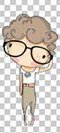 Проект «Школа юного юриста»
Конституция Российской Федерации – 
это основной закон 
нашего государства, 
который имеет 
высшую юридическую силу, 
прямое действие и применяется 
на всей территории РФ.
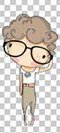 Проект «Школа юного юриста»
Статья 80
Президент РФ
1.  Глава государства
2. Гарант Конституции, прав и свобод человека и гражданина. Принимает меры по охране суверенитета РФ, 
её независимости.
4. Представляет РФ внутри страны и в международных отношениях
3. Определяет основные направления внутренней и внешней политики государства
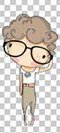 Проект «Школа юного юриста»
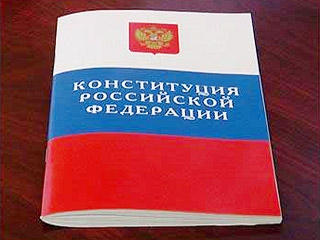 Значение слова ГАРАНТ:

                 от французского слова garant    
                 Лицо, дающее гарантию в                   
                 чем-нибудь.
                  
                  Слово «гарантия» появилось                  
                   в России во времена Петра I.
                   Обещания, обязательства.
Государство, организация или лицо, предоставляющие                         
                  определенные гарантии и наблюдающие за их  
                  осуществлением. 

                  Тот, кто или то, что обеспечивает осуществление,         
                  исполнение  чего-либо.
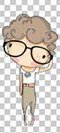 Проект «Школа юного юриста»
Статья 81
Президент РФ
1. Выбирается на шесть лет гражданами РФ на основе всеобщего равного и прямого избирательного права при тайном голосовании
2. Гражданин РФ не моложе 35 лет, постоянно проживающий в РФ не менее 10 лет
3. Одно и то же лицо не может занимать должность Президента РФ более двух сроков подряд
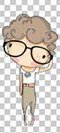 Проект «Школа юного юриста»
При вступлении в должность Президент Российской Федерации приносит народу следующую присягу: 

"Клянусь при осуществлении полномочий Президента Российской Федерации уважать и охранять права и свободы человека и гражданина, соблюдать и защищать Конституцию Российской Федерации, защищать суверенитет и независимость, безопасность и целостность государства, верно служить народу".
Церемония вступления Владимира Путина в должность Президента России.Владимир Путин произносит текст присяги на инаугурации держа правую руку на специальном экземпляре Конституции, по левую руку расположен Знак Президента
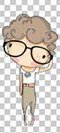 Проект «Школа юного юриста»
У  Президента РФ 
                             есть свой сайт – 
http://www.kremlin.ru/
Здесь можно узнать обо всем, чем занимается Президент, как он выполняет свои обязанности ГАРАНТА КОНСТИТУЦИИ.

                       А еще на этом сайте есть                     
                       специальная страничка для детей.
http://kids.kremlin.ru/
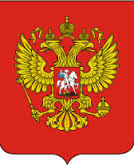 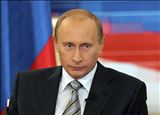 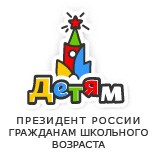 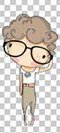 Проект «Школа юного юриста»
НА ЖИЗНЬ
НА СВОБОДУ И 
ЛИЧНУЮ НЕПРИКОСНОВЕННОСТЬ
НА ОХРАНУ ЗДОРОВЬЯ И МЕДИЦИНСКУЮ ПОМОЩЬ
Ребенок имеет  право
НА ВОСПИТАНИЕ
 В СЕМЬЕ
НА ОБРАЗОВАНИЕ
НА ПРАВО СОБСТВЕННОСТИ И НАСЛЕДОВАНИЯ
НА ЖИЛИЩЕ
Семейный кодекс, Гражданский кодекс, Трудовой кодекс, Уголовный кодекс и  другие законы
Проект «Школа юного юриста»
Президент строго контролирует соблюдение всех законов, как для детей, так и для взрослых.Ему в этом помогает Конституционный суд.
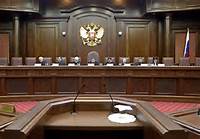 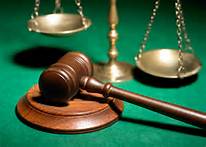 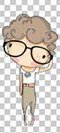 Проект «Школа юного юриста»
Быть Президентом – это работа. В ней очень-очень много разных обязанностей, многие из которых записаны в Конституции. И Президент должен их все выполнять.
Проект «Школа юного юриста»
А вы знаете, что
                        Существует официальный перевод Конституции России                             
                             на английский язык.

                             Существуют рукописная (каллиграфическая) 
                             Конституция, «Иллюстрированная
                             Конституция России» и Конституция в 
                             специальном варианте для слепых людей.

                            Два экземпляра Конституции России побывали в космосе 
                            в течение 329 дней. В 1999 году брошюра побывала на 
                            орбитальном комплексе "Мир". В 2005 году вместе с 
                            Конституцией Евросоюза Конституция России                           
                            отправилась на борт МКС.
!
!
!
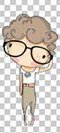 Проект «Школа юного юриста»
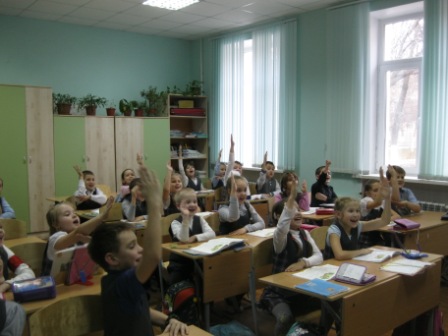 Теперь мы все знаем, что                                  гарант Конституции - Президент